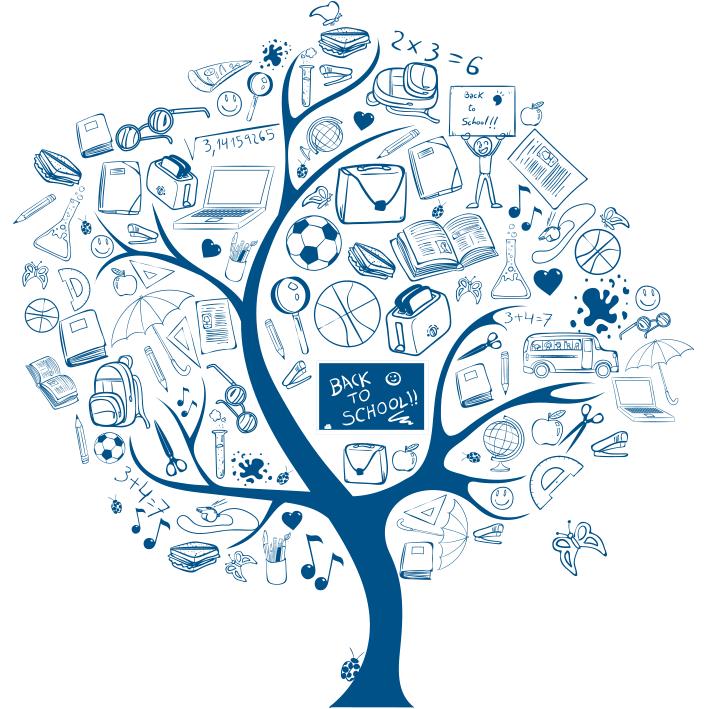 Unit12
At the Hospital
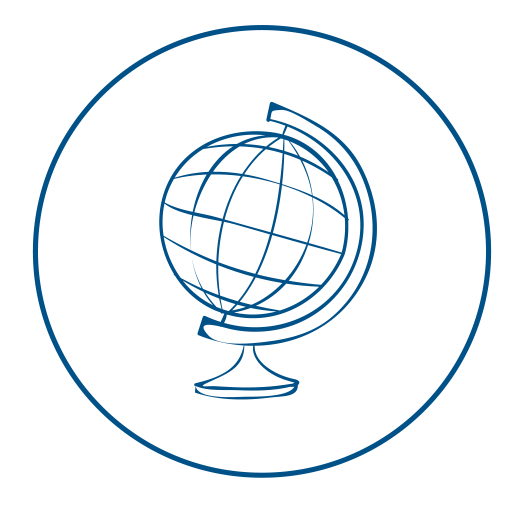 Learning Objectives
Learning Objectives
小标题
小标题
请添加你的文本请添加你的文本请添加你的文本
请添加你的文本请添加你的文本请添加你的文本
小标题
小标题
请添加你的文本请添加你的文本请添加你的文本
请添加你的文本请添加你的文本请添加你的文本
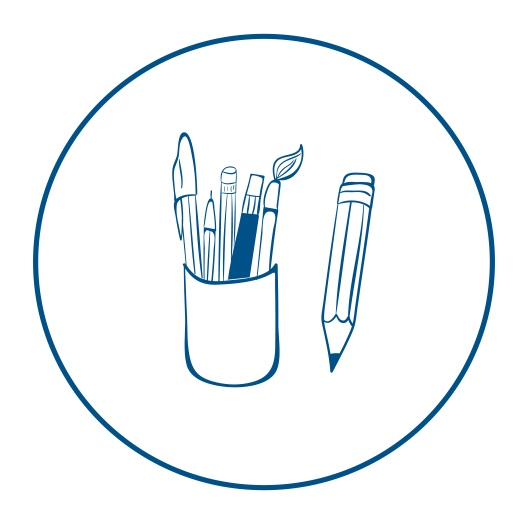 Section1 Let's Get Ready
Useful Words and Expressions
adverse reaction
allergic
calcium
cast
corn
diagnose
hoarse
infection
inflammation
 injection
rinse
scald
swollen
symptom
tonsil
transfusion
不良反应，副作用
过敏的
钙
石膏
鸡眼
诊断，断定
嘶哑的，沙哑的
感染，传染
发炎，炎症
注射，打针
漱口，漂洗
烫伤
肿胀的，肿大的
症状，症候
扁桃体，扁桃腺
输血，输液
Task1 Here is a set of English sentences with their meanings given in Chinese to the right. You will hear them read aloud twice. While listening, try to match the English sentences with their Chinese equivalents.
Task1
1. I think my tonsils are swollen. 
2. My tooth filling has fallen out. 
3. Please rinse out your mouth. 
4. I have got corns on my right foot. 
5. I think I have broken my leg. 
6. I’m suffering from indigestion these days. 
7. I could hardly sleep last night. 
8. Is it necessary to follow a special diet?
Task1
9.   I’ll write you a prescription. 
10. Did the doctor give you a chest X-ray? 
11. The patient needed a blood transfusion. 
12. It’s just a slight infection.
13. For oral administration. 
14. For external use only. 
15. I have a hoarse cough.
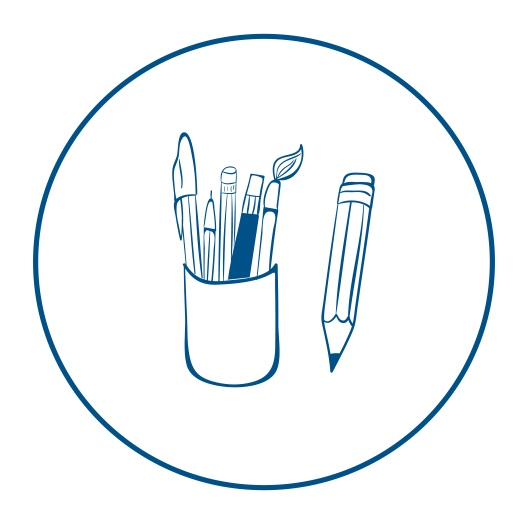 Section2 Find Out the English
Task2 
Listen to the following dialogues twice and fill in the blanks with the
words you hear.
1. A: Are you a                 patient?
    B: No, it’s my first time here. 
2. A: What if my arm is                 ? 
    B: Then, we’ll put you in a cast. 
3. A: Are these medicines expensive? 
    B: Don’t worry. All the expenses will be                 by your insurance. 
4. A: Should I take them after meals or on an empty                 ? 
    B: You’d better take them after meals. 
5. A: Are there any foods                  to my health? 
    B: Eat food with a lot of calcium and iron.
Task2
6. A: I want to have a complete medical checkup. 
     B: OK, a                 will be there in a minute and take you to the checkup center. 
7. A: Have you ever been treated for excessive use of                   ? 
     B: Yes, I once got a transfusion for being in a coma by drunkenness. 
8. A: What sort of                   will help? 
     B: I think you’d better stay at the hospital. 
9. A: What symptoms do you have?
     B: I can’t                 one color from another. 
10. A: Is there any adverse reaction to it? 
       B: A little, but you can take some                    to lessen it.
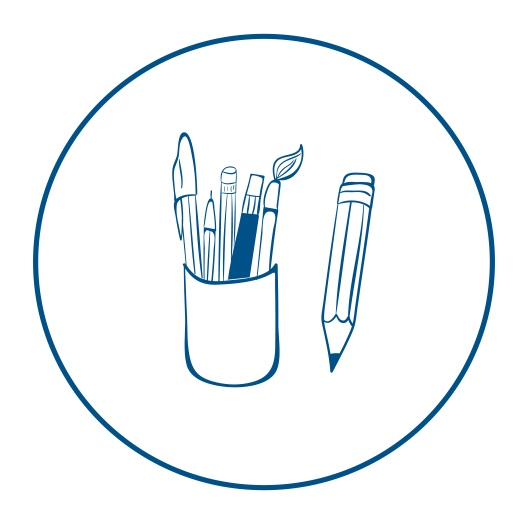 Section3 Listen and Respond
Task3 
You will hear 10 incomplete short dialogues. While listening, you are required to complete the dialogues by ticking the appropriate responses out of the four choices provided.
1 A. Stand up, please.                             B. Come again tomorrow.
   C. Open your mouth, please.               D. Take these medicines.

2 A. No, there isn’t any.                            B. Have a good rest.
   C. Open your mouth.                            D. Drink more water.

3  A. Give him an injection.                       B. Take him to the emergency room.
    C. Let him have a rest.                         D. Stop talking with him.
Task3
4 A. Go back home.                    B. Don’t worry.
   C. Twenty dollars.                    D. The day after tomorrow.

5 A. Three tablets after meals.    B. A week from today.
   C. I feel much better.                D. It’s aching.

6 A. Yes, I think so.                                     B. Several days now.
   C. Follow the directions on the bottle.     D. Not very good.

7 A. Since last night.                   B. An injection is better than pills.
   C. Put out your tongue.            D. Do the same as I am doing.
Task3
8 A. My wound feel very painful.     B. No, I see objects dimly.
   C. No, I don’t.                               D. Put on your clothes.

9 A. I have a pain in my throat.       B. OK, give me your prescription.
   C. No, I cough a little.                   D. Yes, he is allergic to aspirin.

10 A. It started to hurt at breakfast.   B. No, there isn’t any.
     C. A week long.                            D. That’s nothing. I can stand it.
Task4 
In this task, you will hear one long conversation. After the conversation, 
there are some recorded questions. Both the conversation and the
questions will be spoken twice. Listen carefully and choose the right answers to the questions you hear.
1 A. He’s got a high fever.                        B. He’s got a headache and a runny nose.
   C. He’s got a terrible stomachache.      D. All of the above.

2 A. He bit it by his own teeth a few days ago.   
   B. It was allergic to some seafood.
   C. He burnt it on the hot coffee a few days ago.   
   D. He scalded it on the hot water a few days ago.
Task4
3 A. He took the red tablets before lunch.        B. He took the tablets just in the middle of the lunch.
   C. He took the white tablets after lunch.        D. Both A and C.

4 A. Water.                     B. Soup.
   C. Juice.                      D. Soda.

5 A. He’d like to eat some sandwich.                 B. He’d like to eat some soup.    
   C. He’d like to eat some salad .                      D.He’d like to eat some noodles .
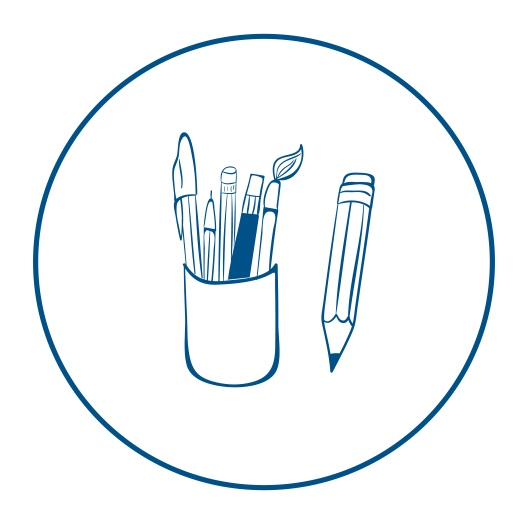 Section4 Listen and Report
Task5 
Listen to the following conversation twice and fill in the blanks with the 
missing words or phrases.
Doctor: I’m sorry to have kept you waiting so long.
Patient: That’s all right. I’ve got a                    throat and a headache.
Doctor: Do you feel tired?
Patient: Yes, my whole body feels weak, and I really feel terrible.
Doctor: I see. I’ll have to                    you. Now open your mouth wideso that I can look
              at your  throat. Yes, it’s very red. It looks sore. I’ll have to you an injection.
Task5
Patient: Can you give me pills?
Doctor: An injection is better than                     . If I gave you pills, maybe you’d be ill for a
               few days; but if I give you an injection, you’ll                            tomorrow.
Patient: All right. Give me an injection then.
Doctor: Have a good rest and get plenty of sleep. You’ll be all right soon. Here’s a
              prescription for some medicine.               it every two hours so that you won’t cough.
Patient: Thank you very much, doctor.
Doctor: Not at all.
Task6 
Listen to the following summary and decide whether the following 
statements are true (T) or false (F).
(      ) 1. The patient got a sore throat and a stomachache and felt tired.
(      ) 2. The patient wanted to be prescribed some pills.
(      ) 3. The doctor believed that an injection would be more effective than pills.
(      ) 4. The doctor advised that the patient take some medicine every four hours.
(      ) 5. The effect of the medicine is to prevent inflammation of throat.
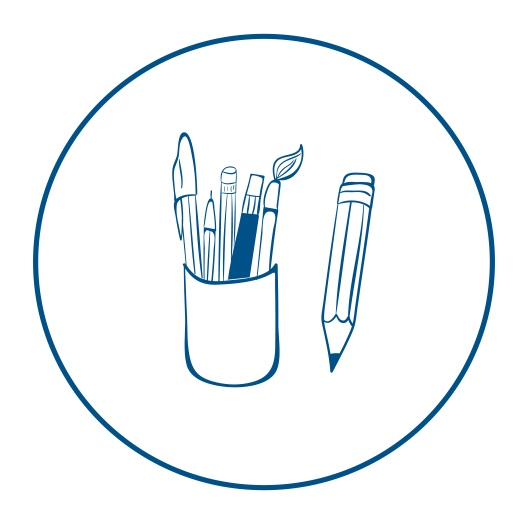 Section5 Listen and Interpret
Task7 
You will hear a set of topic-related English sentences. While listening, you are required to fill in the blanks with the missing words or phrases.
1. Do you have a                    after meals?
2. Is it very long since you had                    in your chest?
3. Do you have                    sweats? 
4. Have you ever felt your heart                    fast? 
5. Did you vomit after being                    ? 
6.                       where you have a pain. 
7. Come for treatment                    . 
8. Don’t wipe your eyes with your                    . 
9. I am going to                    your finger. 
10. You should not take more than the indicated                   .
Task7
11. Relax your                    , please. 
12. Which are the best headache                    ? 
13. Almost all the                    of my body are aching. 
14. Carry him into the                    ward. We’ll be there immediately. 
15. I have a                    and it’s hard for me to breathe through my nose. 
16. Ambulances are not enough to                    every call. 
17. Take just a glass of milk and a little                    twice a day. 
18.                    your mouth with this solution. 
19. At first, I had a chill and then a high                    . 
20. Don’t read in dim light or in a lying                    .
Task9 
You will hear a short narration about the unit topic twice and find out the 
answers to these questions.
1. What is another name for doctors and nurses?

2. How can doctors give appropriate treatments, prescriptions or operations to patients?

3. What should patients do after the diagnoses?
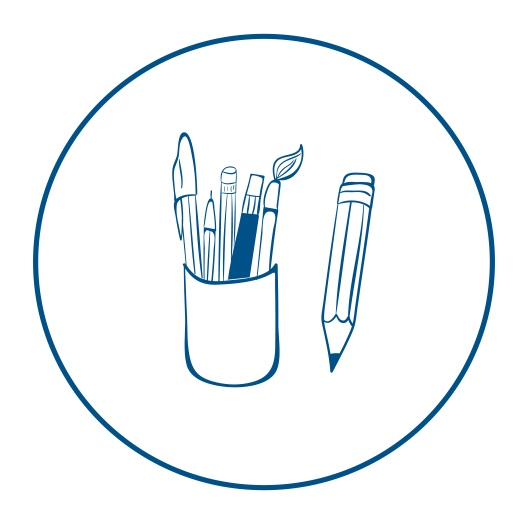 Section6 Listen for Fun
Task10 
Listen to complete a funny story by filling in the blanks.
A man went to see his doctor one day because of                  in his stomach. The doctor examined him carefully and said, “Your only trouble is that you                  too much. I had a man with the same trouble as you a few weeks ago, and I gave him the same                  as I’m going to give you. He was worried because he couldn’t pay his tailor’s bills. I told him not to worry about the bills any more. He                  my advice, and two days ago he told me that he now feels quite alright again.”
    “I know all about that,” answered the patient ,“ You see, I’m that man’s tailor.”
Homework
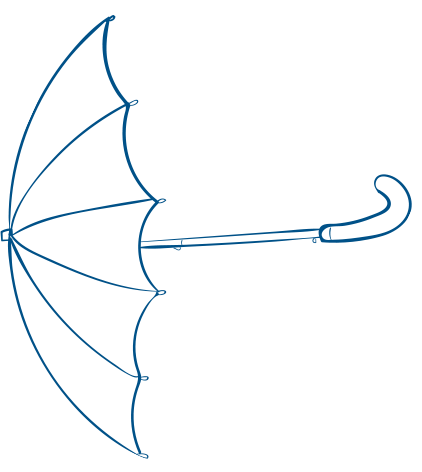 请添加你的文本请添加你的文本请添加你的文本请添加你的文本请添加你的文本请添加你的文本
请添加你的文本请添加你的文本请添加你的文本请添加你的文本请添加你的文本请添加你的文本
请添加你的文本请添加你的文本请添加你的文本请添加你的文本请添加你的文本请添加你的文本
请添加你的文本请添加你的文本请添加你的文本请添加你的文本请添加你的文本请添加你的文本
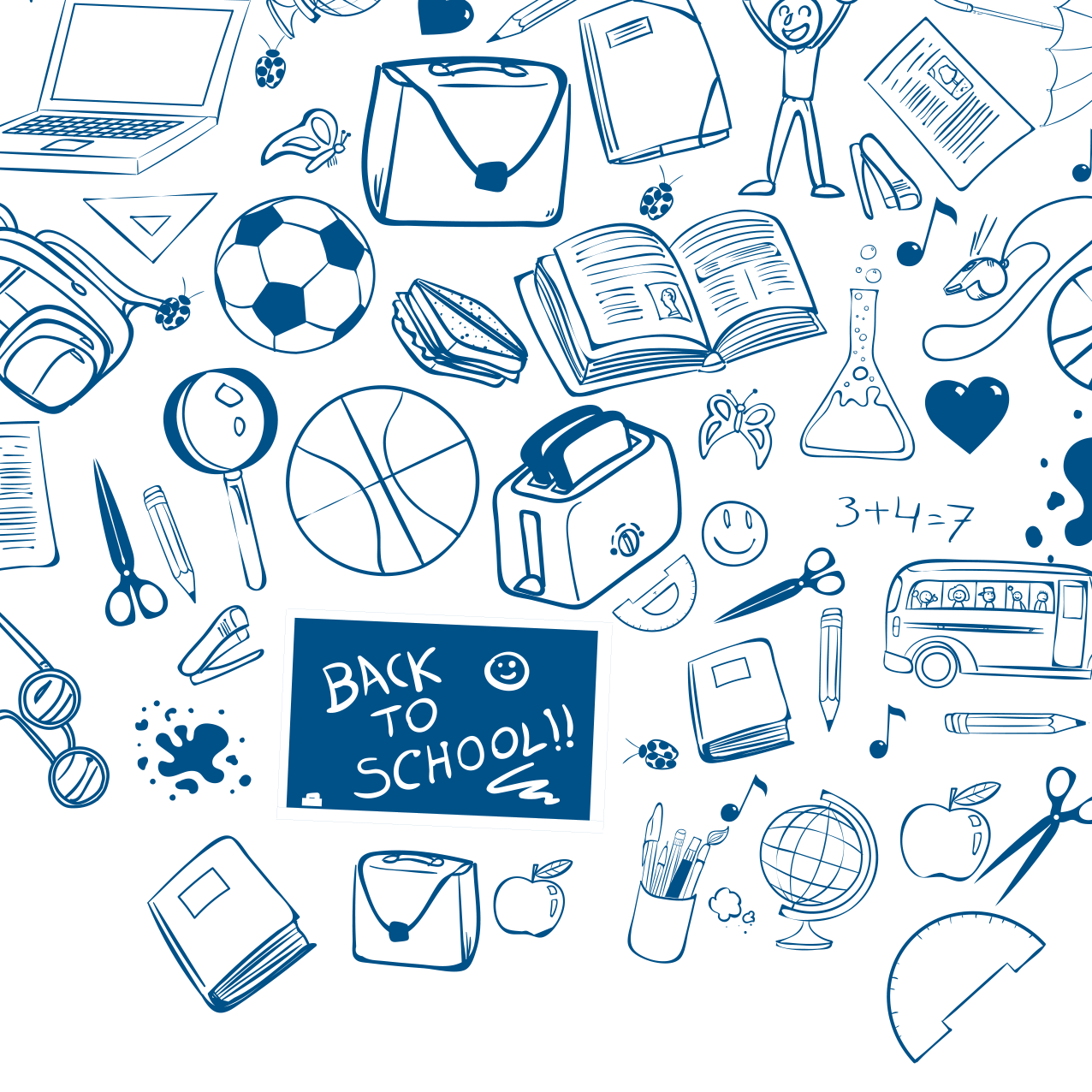 谢谢您的欣赏